Конкурс«Чудо Масленица»
группа №7
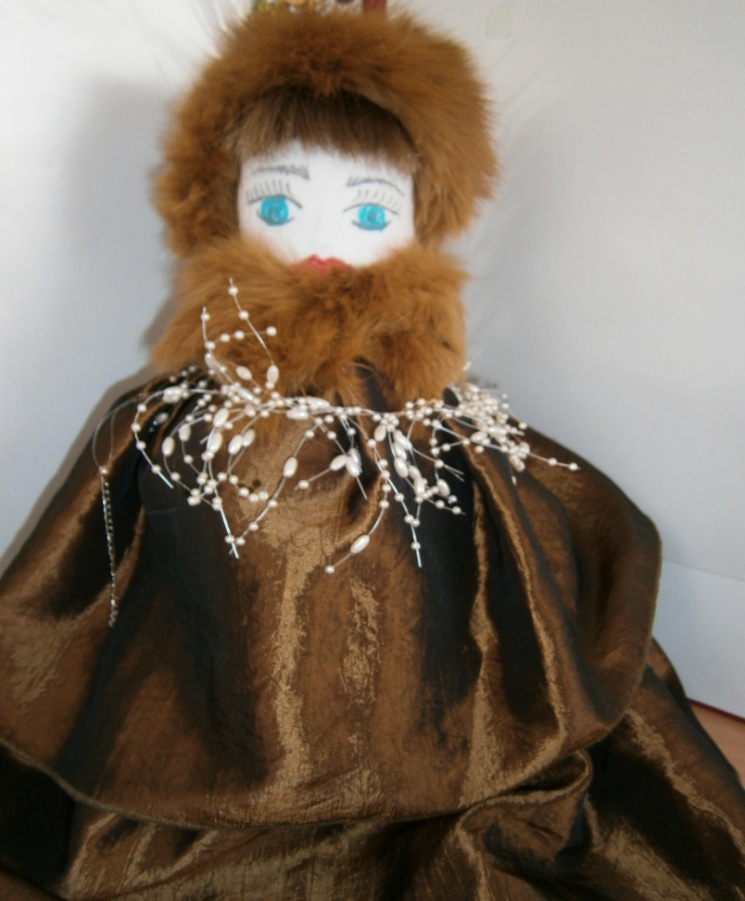 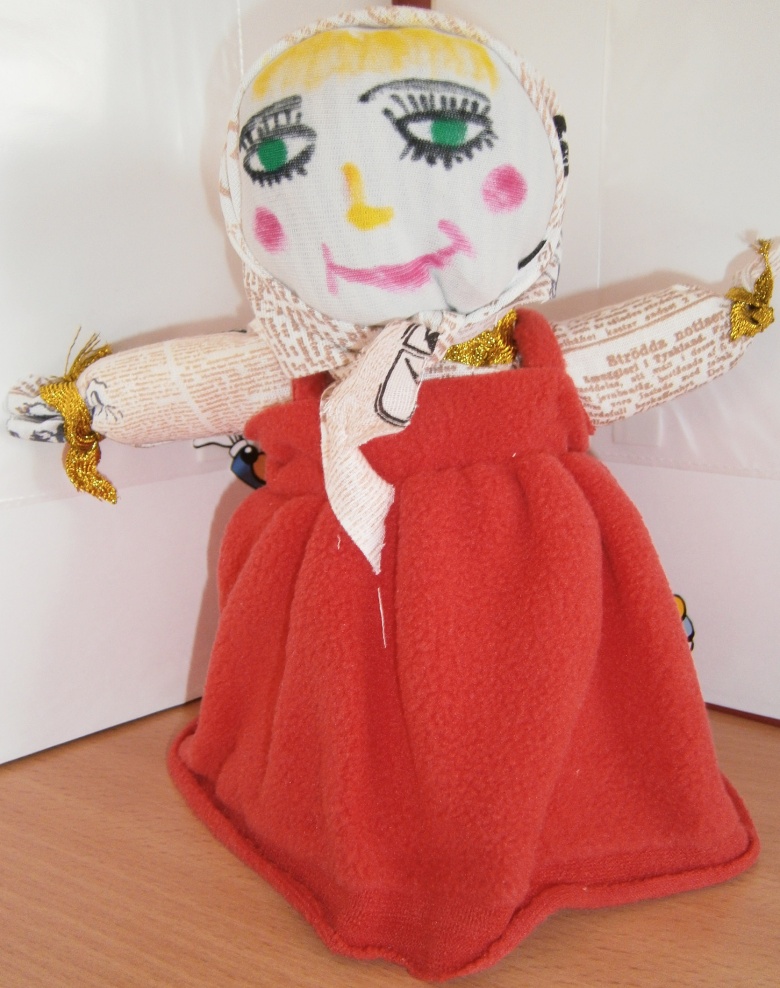 Золотов Сергей
Силантьев Влад
Неделяева Вика
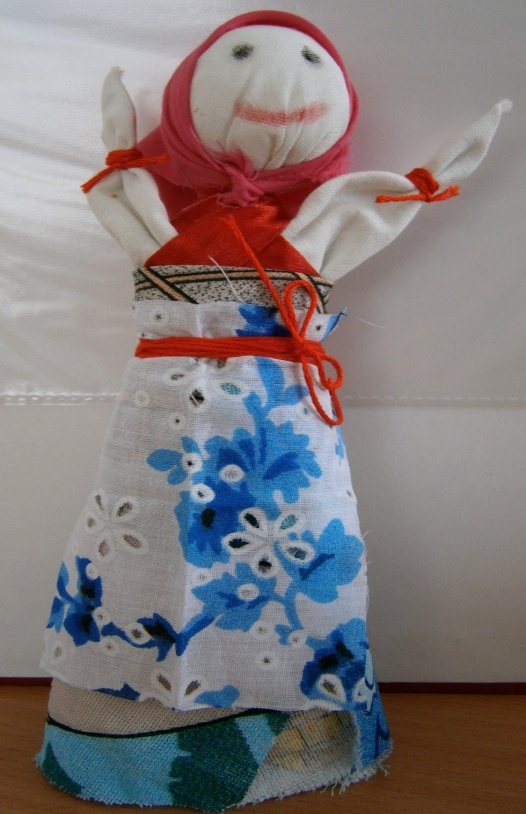 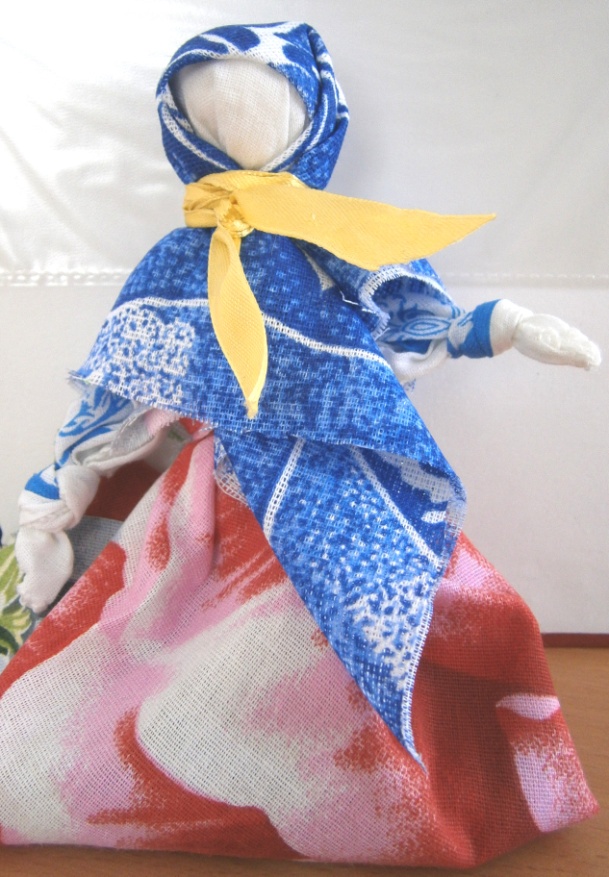 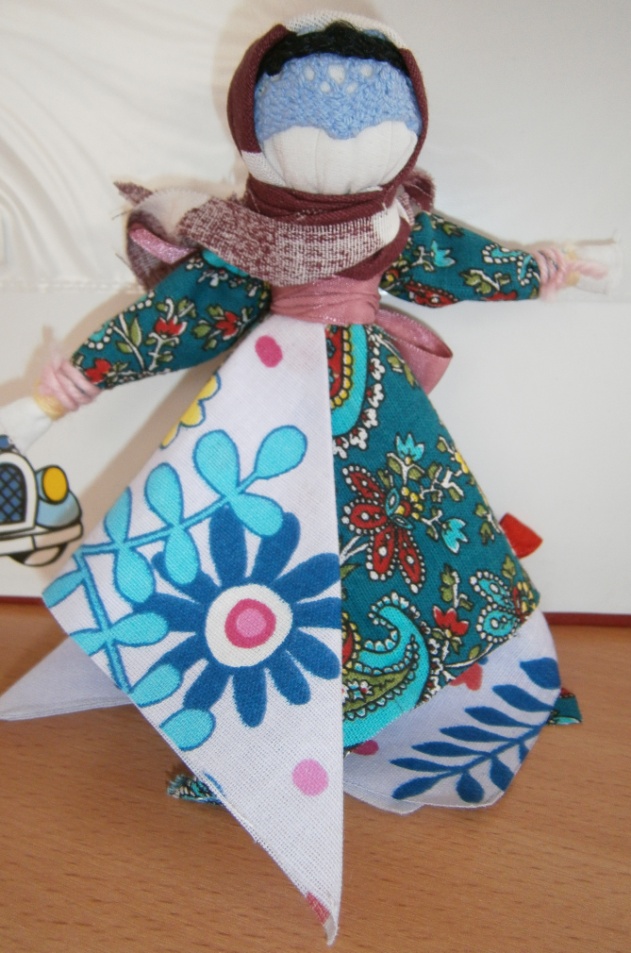 Набизаде Сима
Сафонов Паша
Петухова Таня
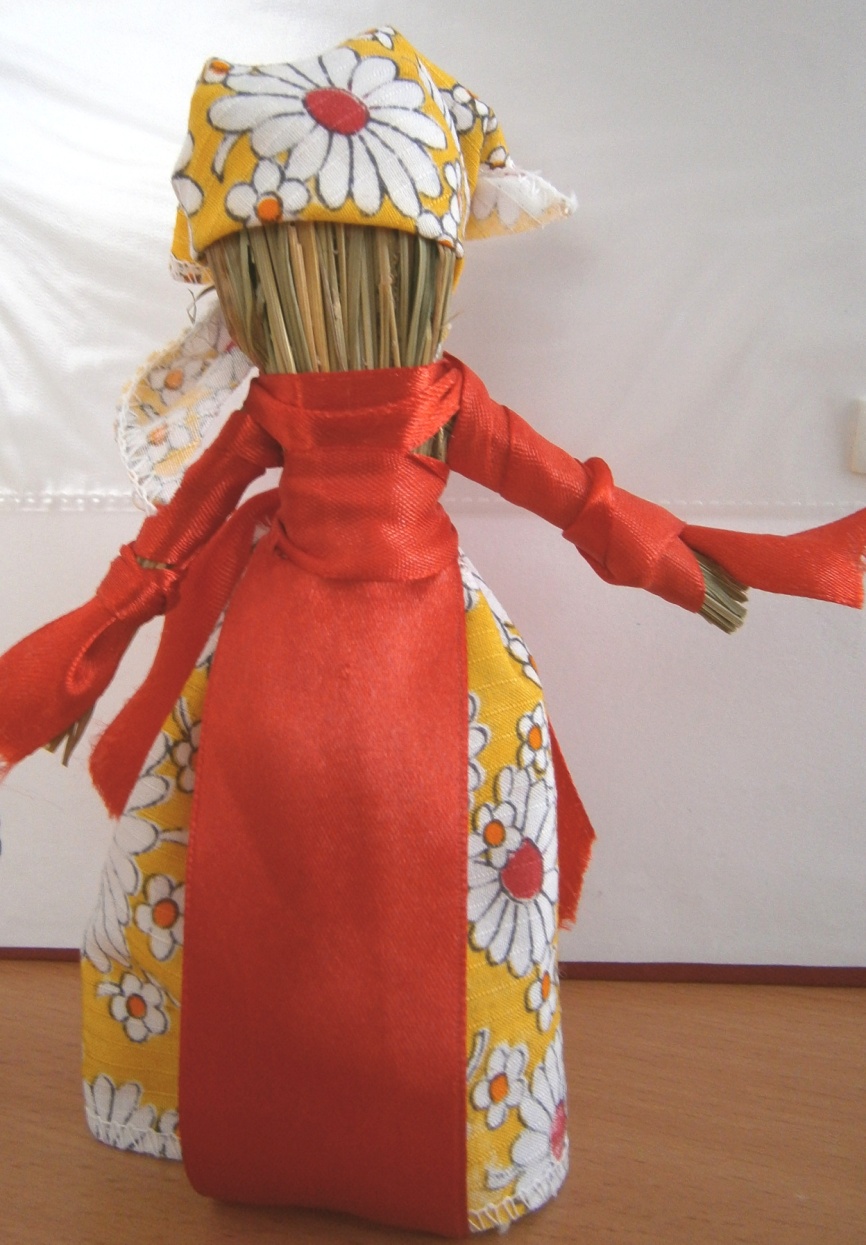 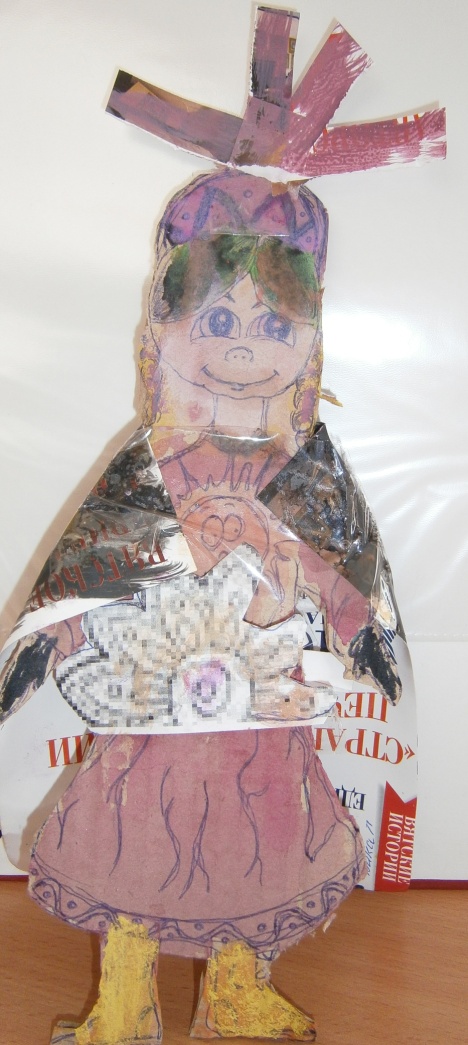 Киселева Вероника
Грибкова Вика
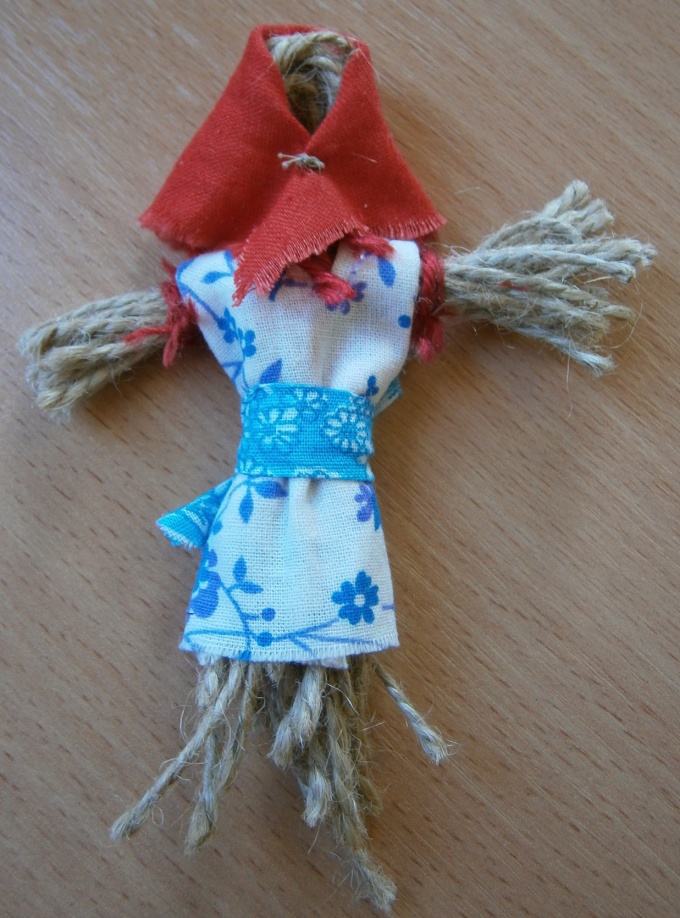 Капустина Настя
Рекстон Рома